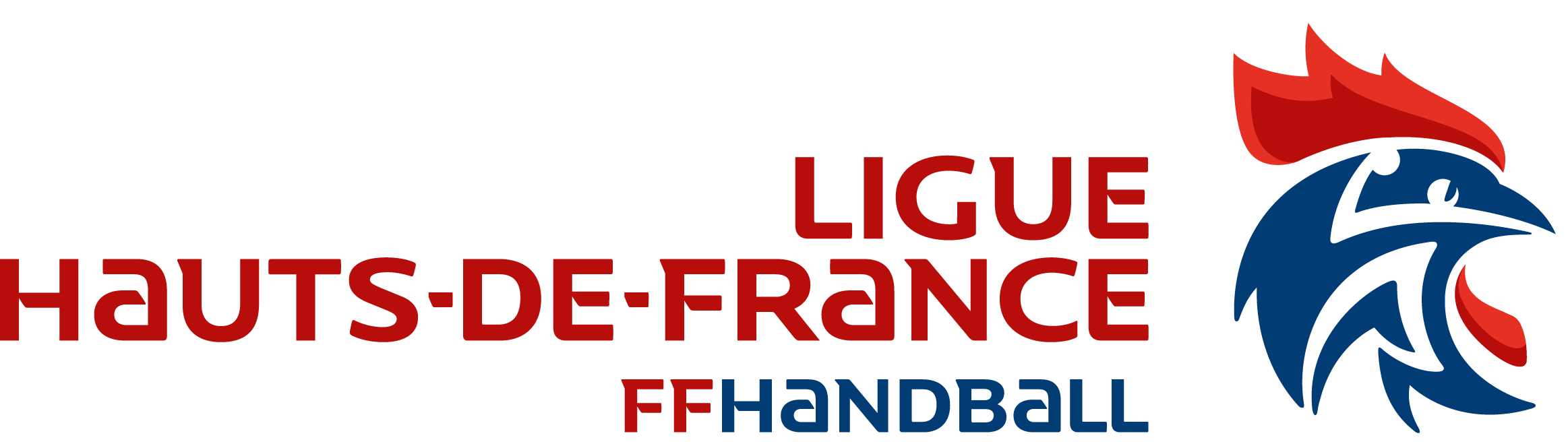 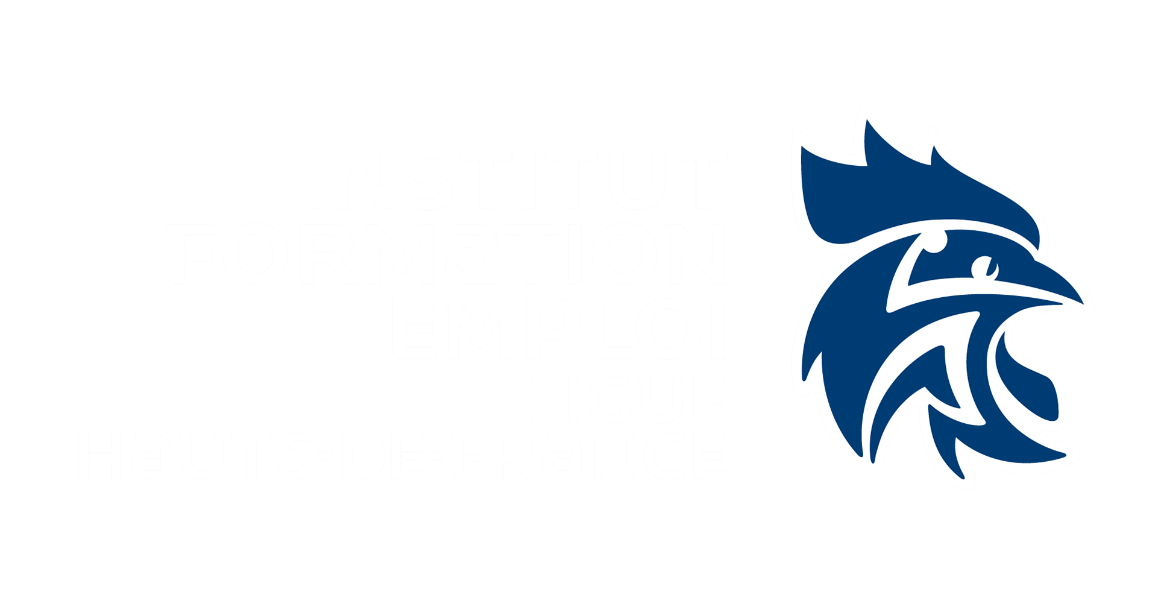 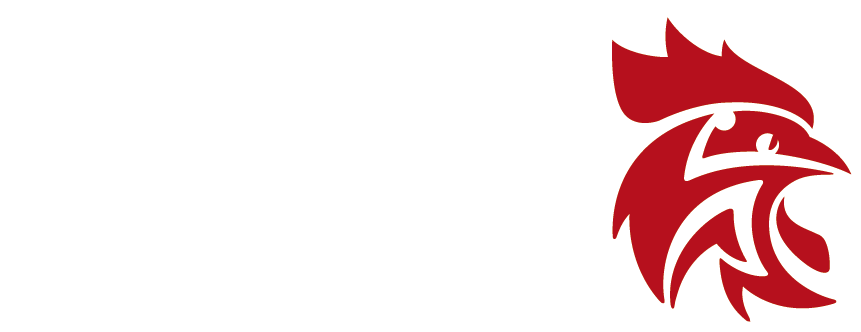 LES CMCD TERRITORIALES 2023-2024
Bienvenue ! Début à 19H
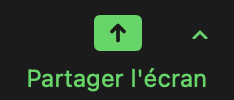 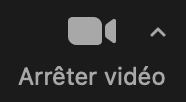 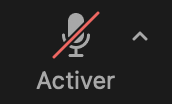 Merci par avance de couper vos micros
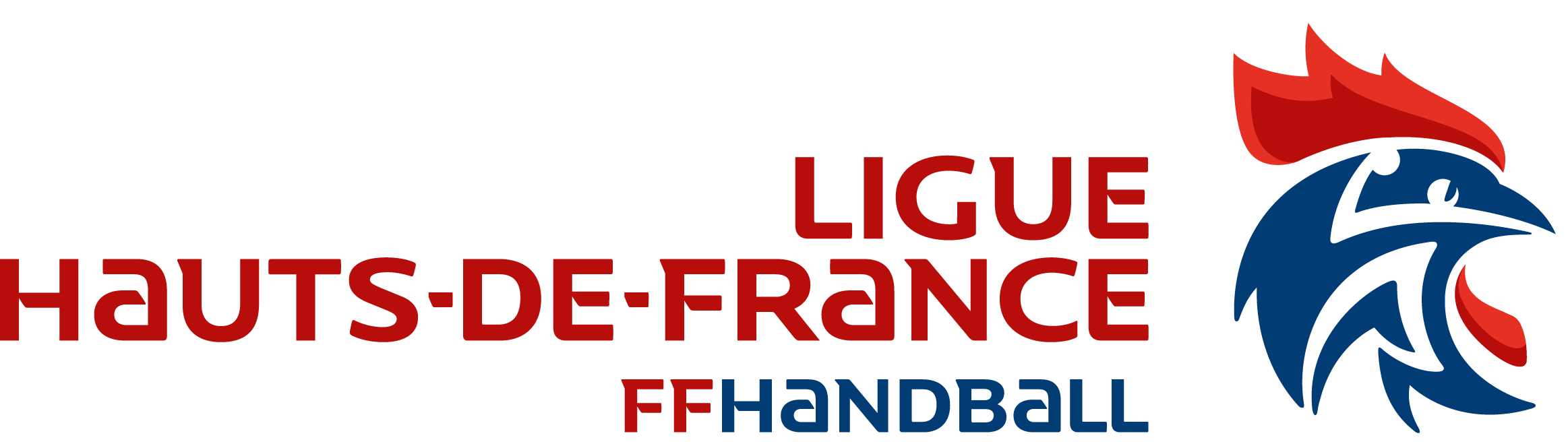 Les règles du jeu
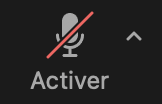 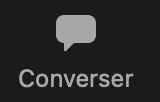 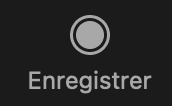 micros fermés
Chat à votre disposition pour poser vos questions
La session sera enregistrée et aussi en replay sur le site de la ligue
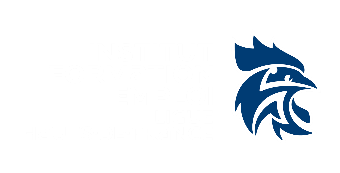 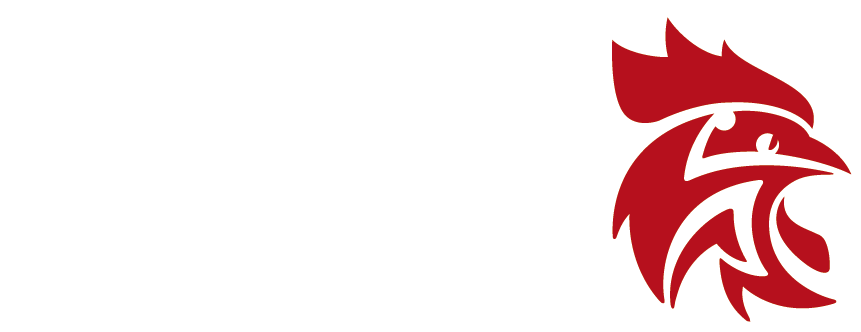 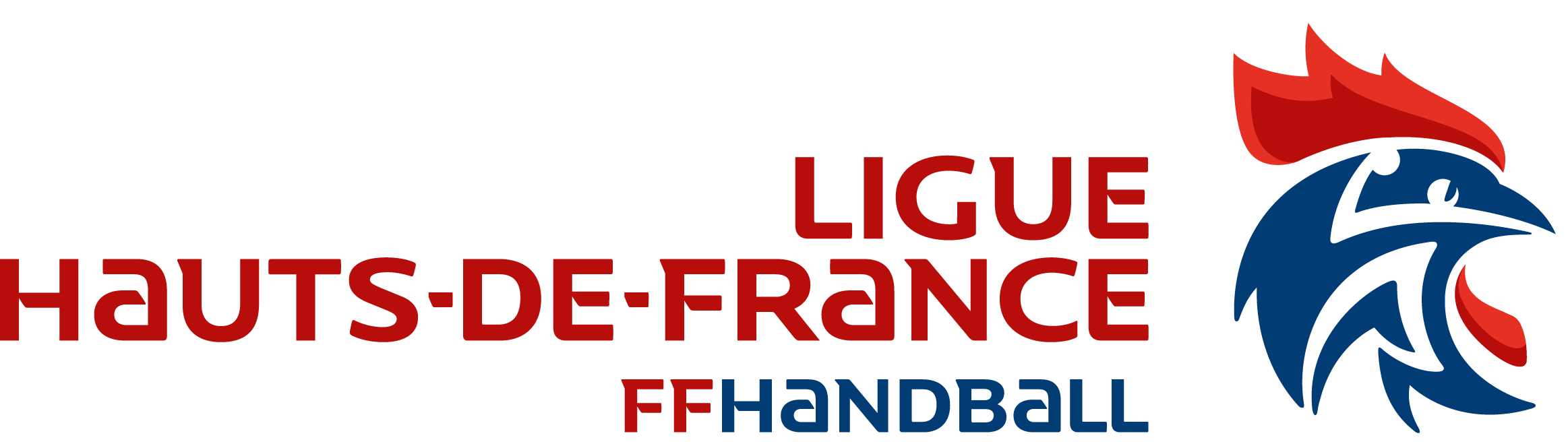 Webinaire Ligue des Hauts-de-France

LES CMCD TERRITORIALES (Contribution Mutualisée au développement des clubs) & FORMATION ITFE




En présence de : 

André LAVAIRE – Président de la Commission des Statuts et Règlements 
Clément ROLLET – CTF Ligue & Responsable pédagogique de l’ITFE des Hauts-de-France

Johann COQUIN – CTF Ligue Arbitrage & Coordonnateur des formations des arbitres et des métiers de l’arbitrage
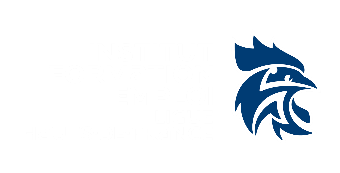 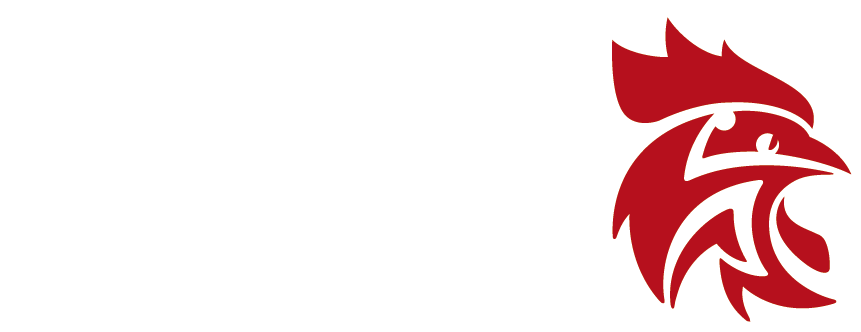 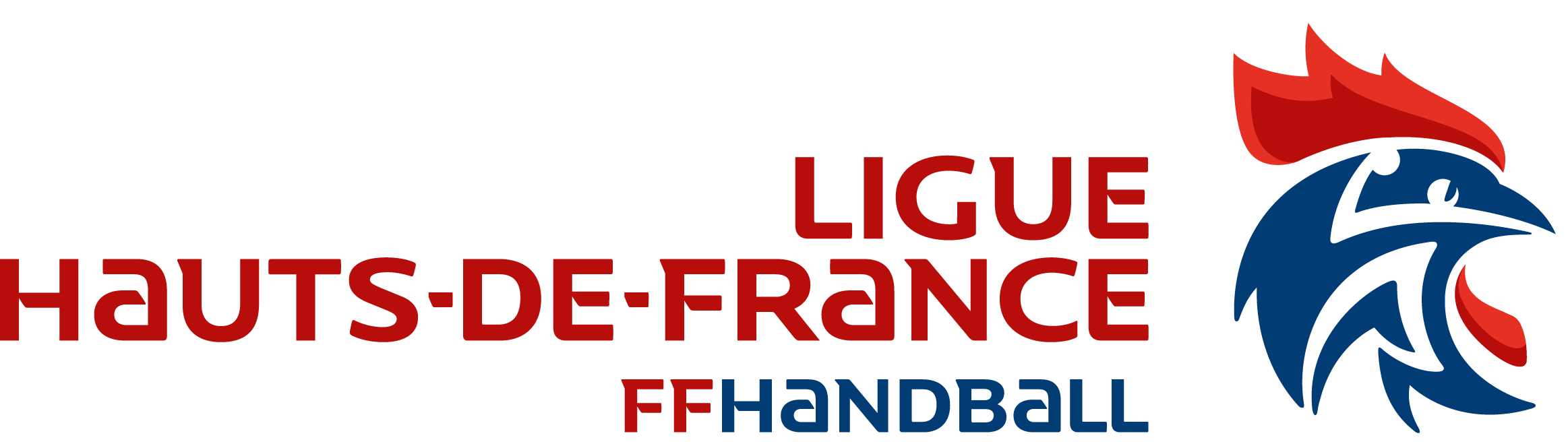 Propos introductifs
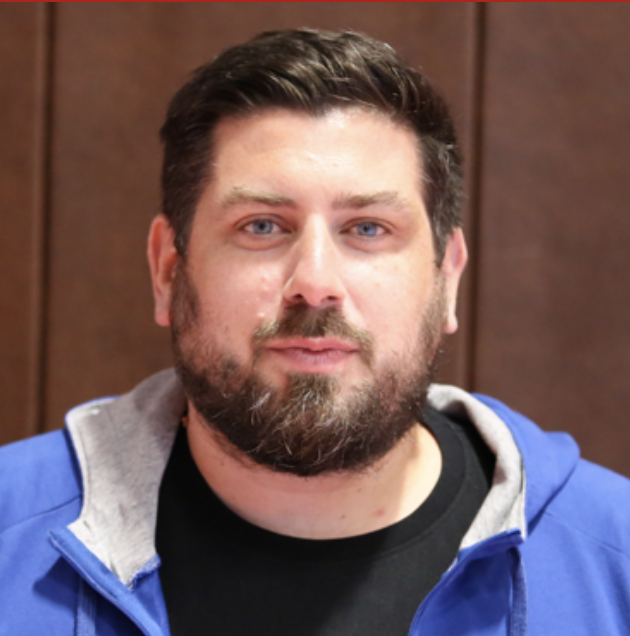 Clément ROLLET

Conseiller technique fédéral

Responsable pédagogique de l’Institut Territorial de Formation et de l’Emploi (ITFE) des Hauts-de-France
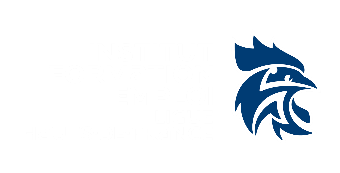 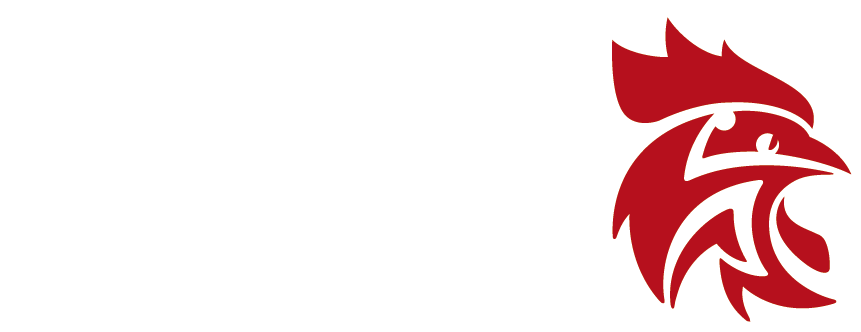 SOMMAIRE 

Qu’est-ce que les CMCD territoriales ? Le socle ? Le seuil ?


Présentation des CMCD « domaine sportif » 
Présentation des CMCD « domaine technique » (encadrement technique & école d’arbitrage) et les formations en lien
Présentation CMCD « domaine arbitrage » (juges arbitres & juges arbitres jeunes) et les formations en lien 


Présentation des dispositions générales (sanctions / valorisations) 


Questions diverses
Formation Gesthand & outils FFHandball
Conclusion
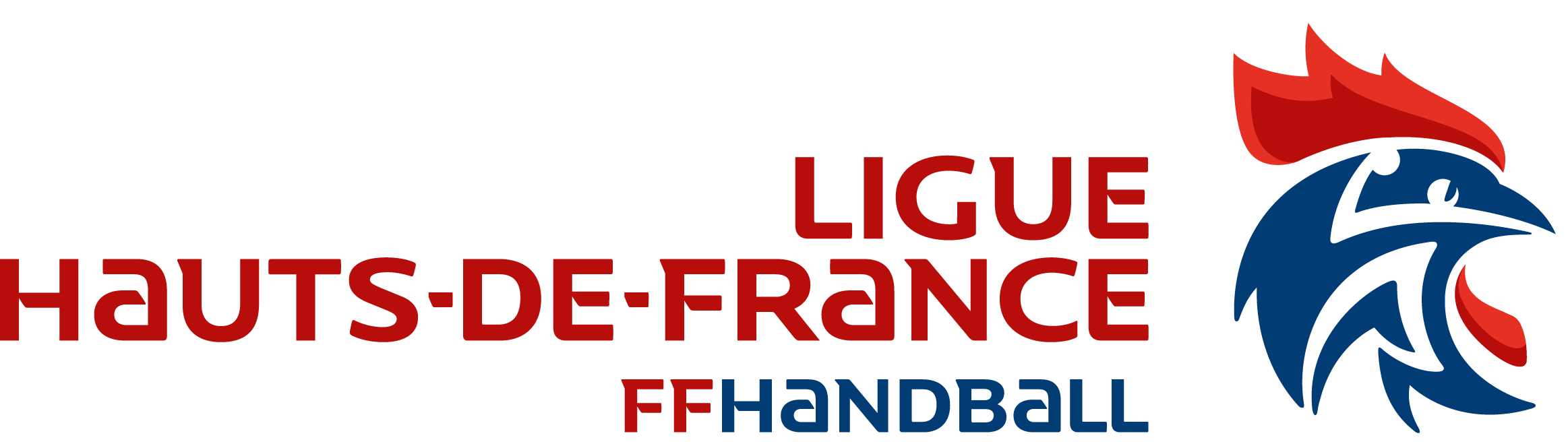 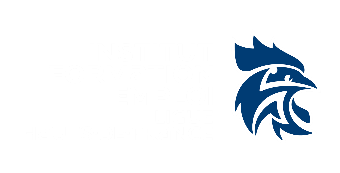 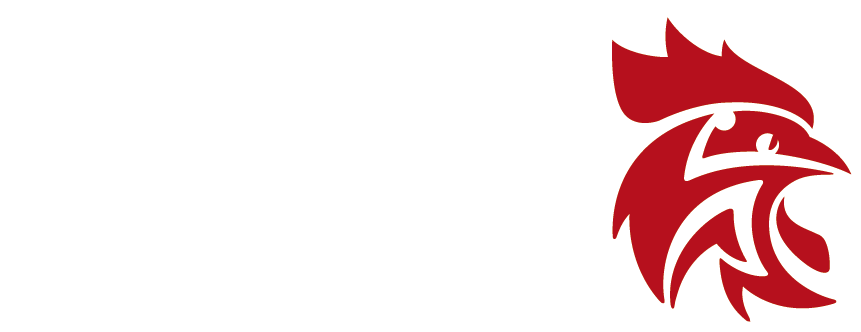 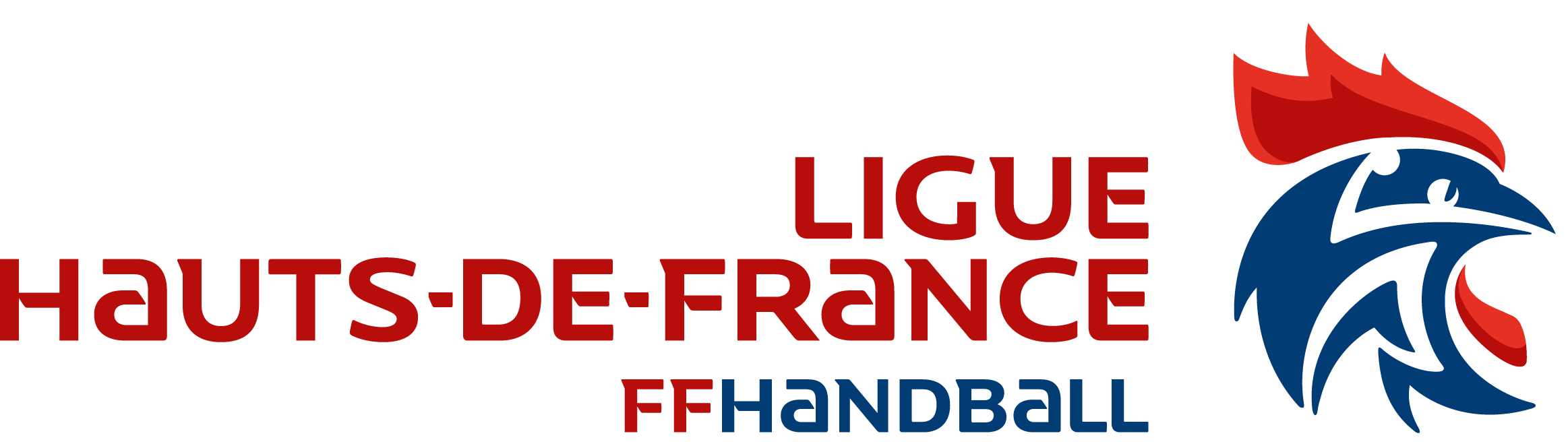 LES CMCD TERRITORIALES :

Le SOCLE DE BASE
LE SEUIL
LE DOMAINE SPORTIF
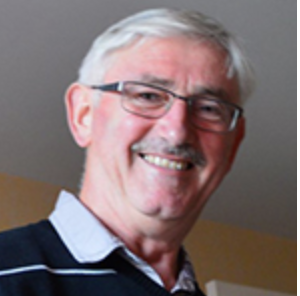 André LAVAIRE

Président de la Commission des Statuts Règlements
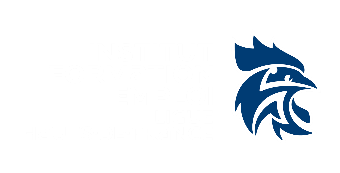 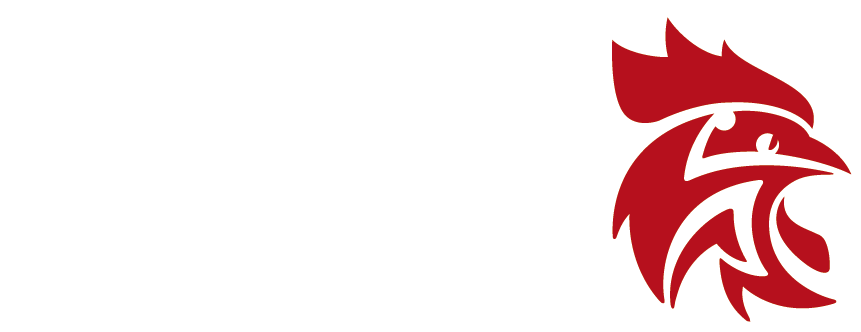 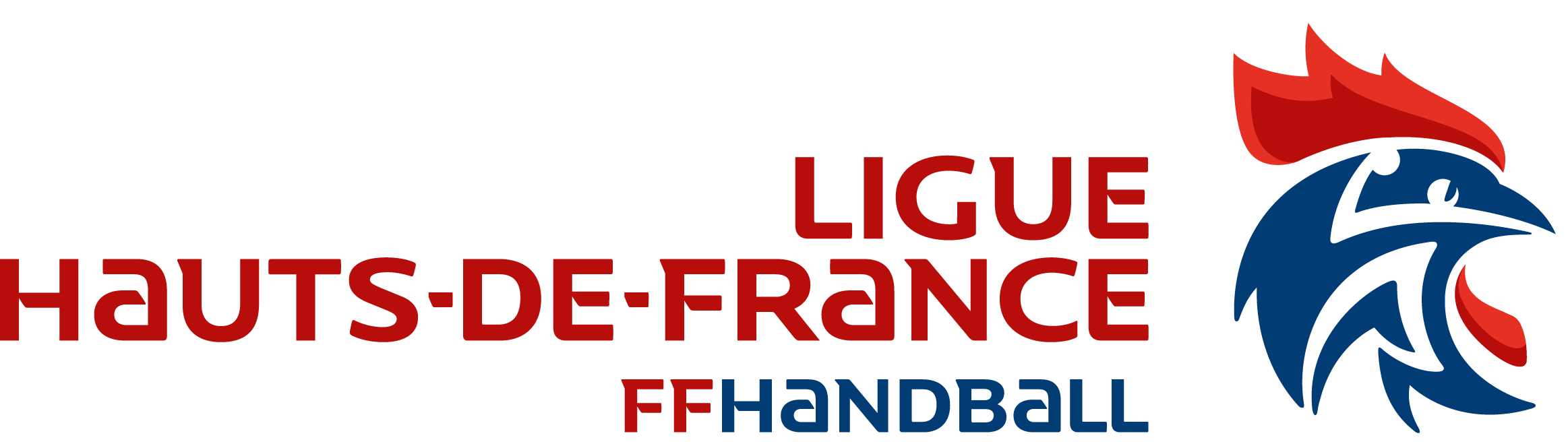 LES CMCD TERRITORIALES :

LE DOMAINE TECHNIQUE

Encadrement technique 

Encadrement de l’école d’arbitrage
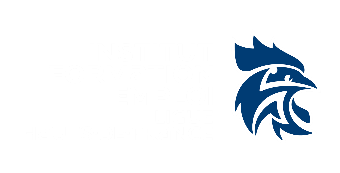 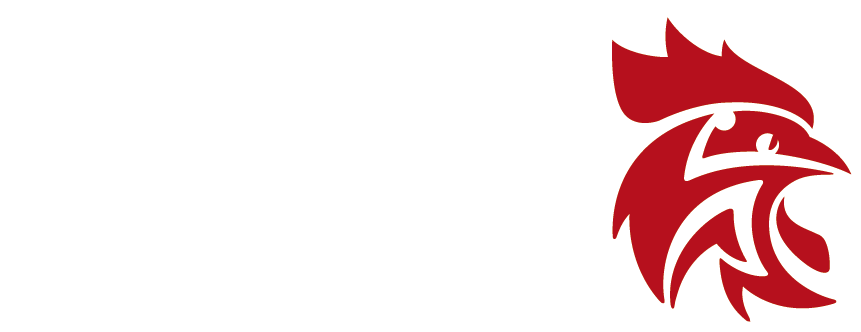 LES MODULES & CERTIFICATS DU TFP4 « EDUCATEUR DE HANDBALL »
Mention Entraîneur Territorial
Mention animateur de pratiques éducatives et sociétales
Certificat 6
Entraîner des jeunes
Certificat 5 
Entraîner des adultes
Socle de la CMCD
(Honneur / Excellence /PN / N3F
Socle de la CMCD
(Honneur / Excellence /PN / N3F
Certificat 4 
Animer des pratiques sociétales
Certificat 3 
Animer des pratiques éducatives
Socle de la CMCD
(Honneur / Excellence /PN / N3F
Socle de la CMCD
(Honneur / Excellence /PN / N3F
Module 11 
Adultes
Module 12
Jeunes
Module 9 Hand’
ensemble
Module 6 
Baby-hand et Hand 1er pas
Module 8 
Hand’fit
Module 7
Mini-hand et Hand à 4
Socle de la CMCD
Excellence / Honneur
40 h
40 h
40 h
40 h
80h
80h
Module 10 
Joueurs/ arbitres et arbitres/ joueurs
Module 5
Agir dans différents milieux socio-éducatifs et sociétaux
10h
10 h
Certificat 1 
Contribuer à l’animation sportive de la structure
Certificat 2 
Contribuer au fonctionnement de sa structure
Module 1
Accompagner les pratiquants
Module 2 
Assurer l’intégrité et la sécurité des pratiquants
Module 3
Participer à l’élaboration et la gestion du projet associatif
Module 4 
Valoriser et promouvoir les activités
25h
15 h
20 h
20h
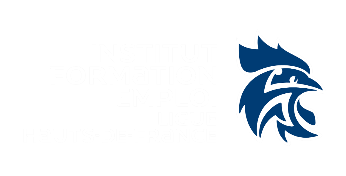 PARCOURS DE L’ENCADREMENT DE L’ARBITRAGE / OFFICIELS
Accompagnateur d’école d’arbitrage
Module 1
Accompagner les pratiquants
5 accompagnements sur FDME
1 accompagnateur d’école d’arbitrage
+ 
1 animateur d’école d’arbitrage
Socle de la CMCD
25h
Animateur d’école d’arbitrage
Module 1
Accompagner les pratiquants
Module 10 
Entrainer des J/A et A/J
Module 13
Faire vivre une école d’arbitrage
25 h
10h
15h
Les officiels
Officiel De Table
Responsable de salle et d’espace des compétitions
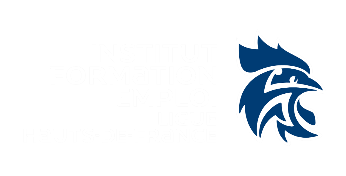 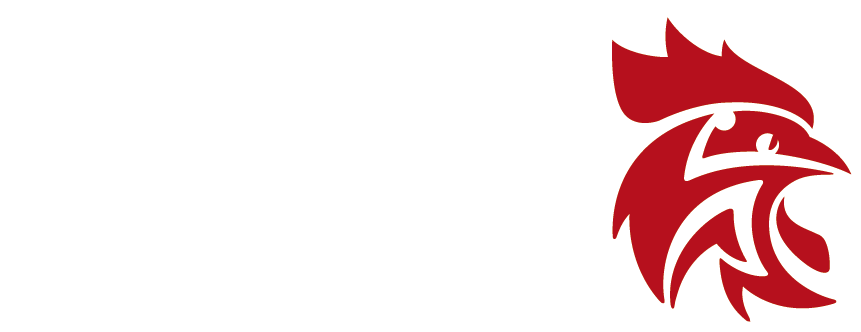 5h30
6 h
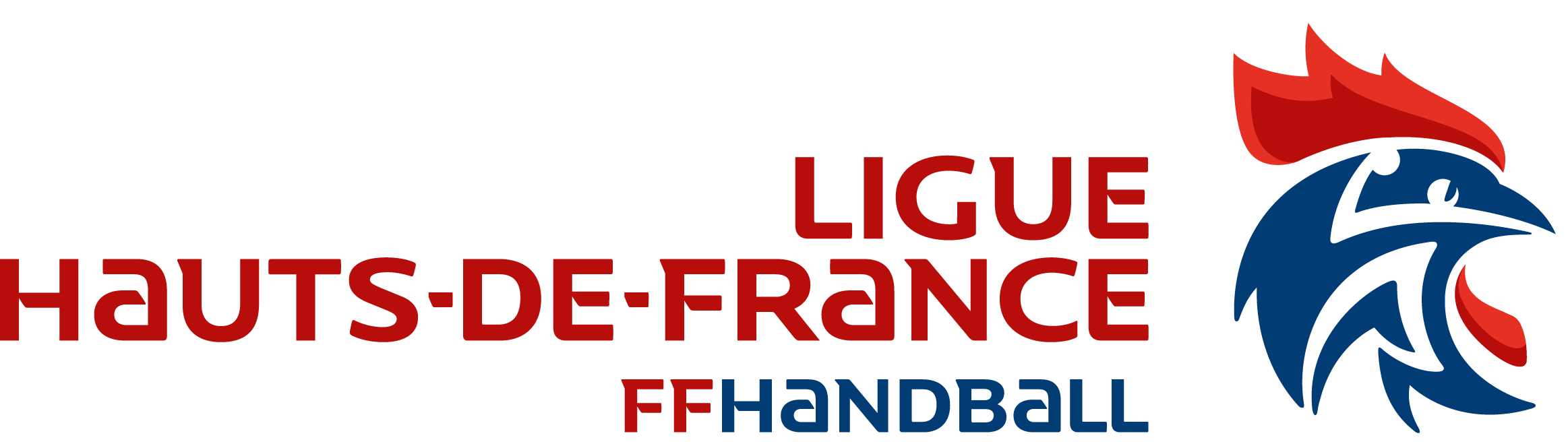 LES CMCD TERRITORIALES :

LE DOMAINE ARBITRAGE

Les arbitres adultes

Les arbitres jeunes
Johann COQUIN

CTF Ligue Arbitrage
Coordonnateur des formations arbitrage et des parcours de l’encadrement de l’arbitrage
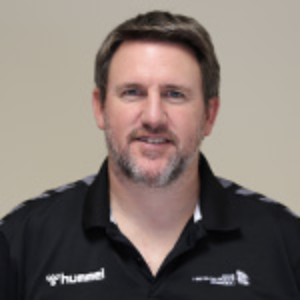 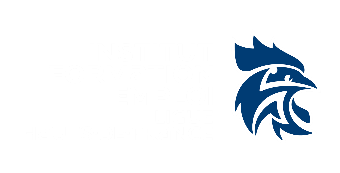 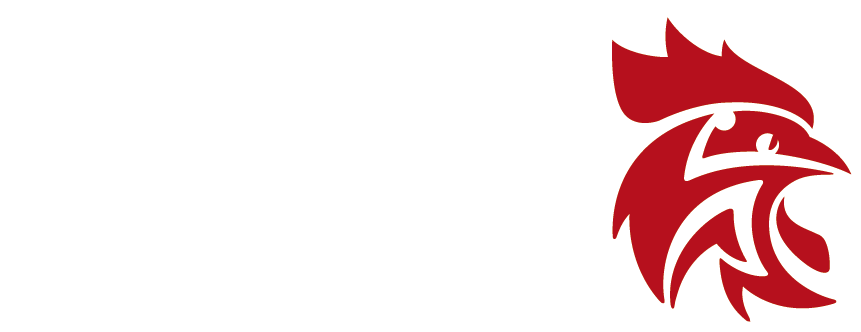 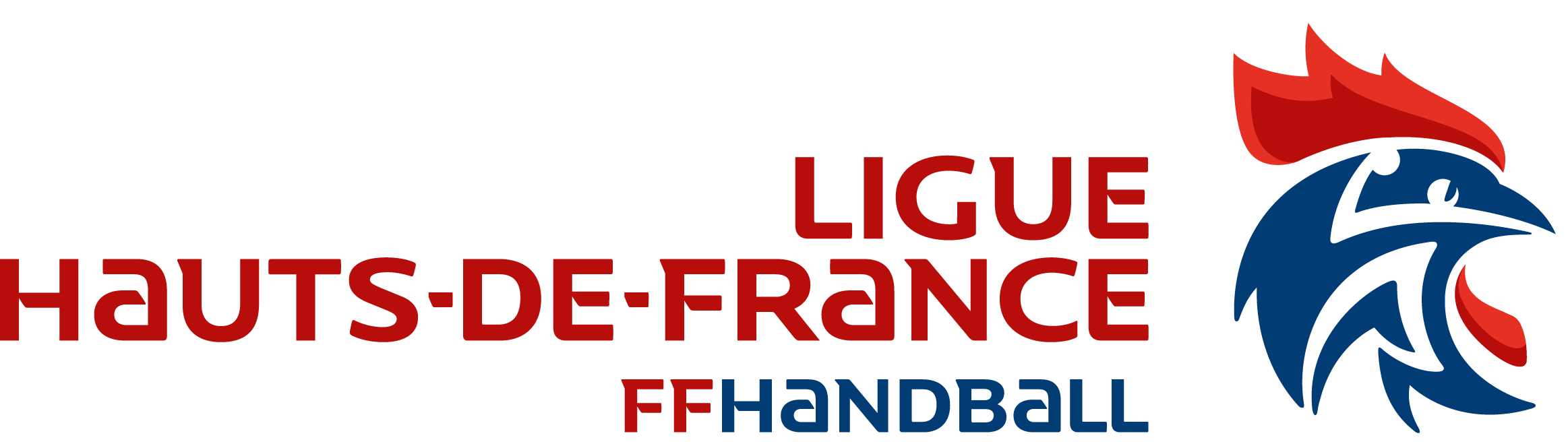 LES CMCD TERRITORIALES :

Les dispositions générales
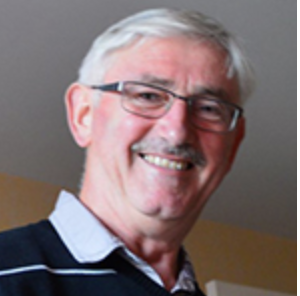 André LAVAIRE

Président de la Commission des Statuts Règlements
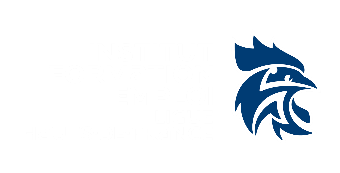 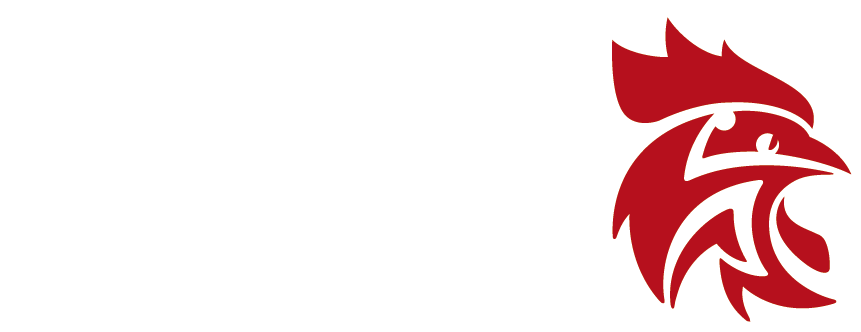 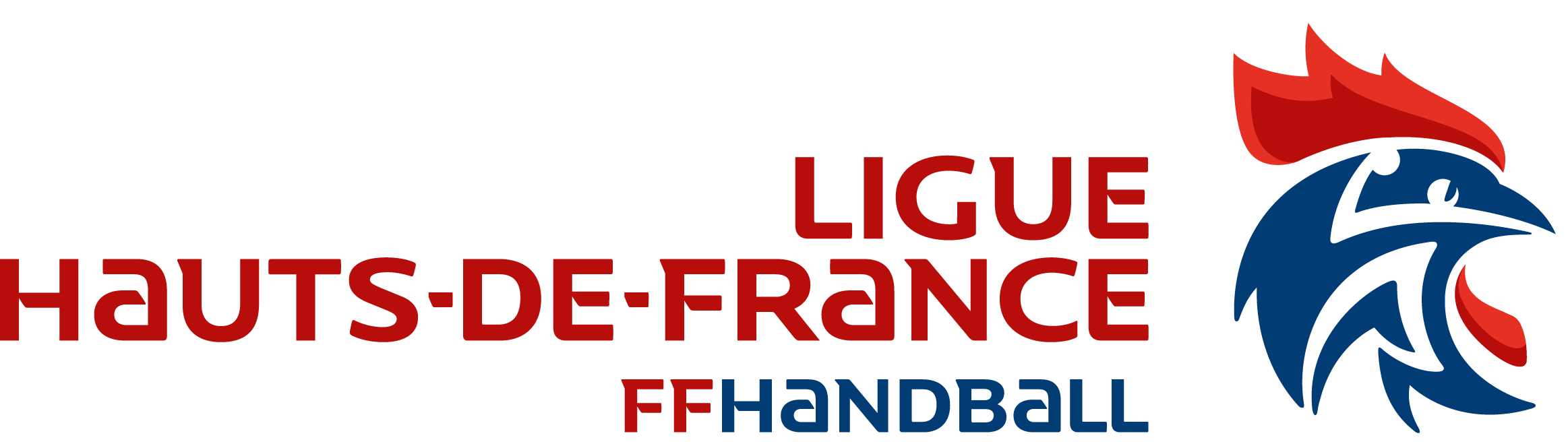 LES CMCD TERRITORIALES
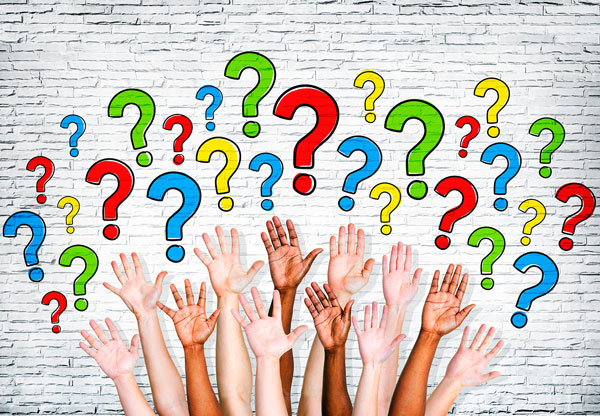 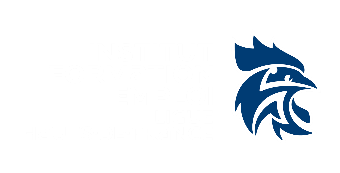 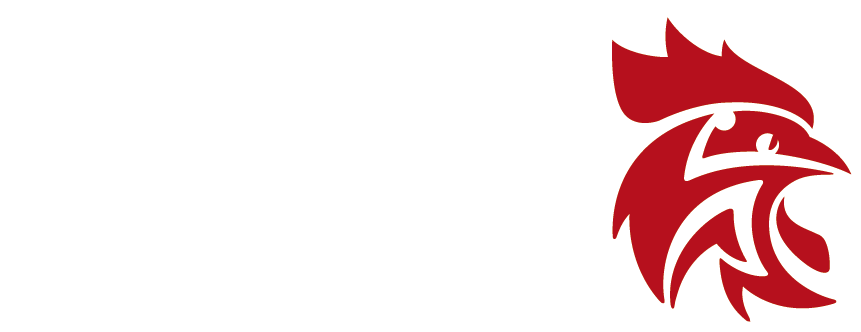 FORMATIONS OUTILS FFHANDBALL

Les Outils fédéraux
Le Centre de Ressources
L’utilisation de GestHand
Licences
Entraînements
Evènements
Labels
GestHand Extraction
L’Observatoire
La Gestion de la boîte mail fédérale dans la vie du club

LE 27 ET 28 NOVEMBRE 2023 

2 Sessions à LILLE
2 Sessions à PERONNE
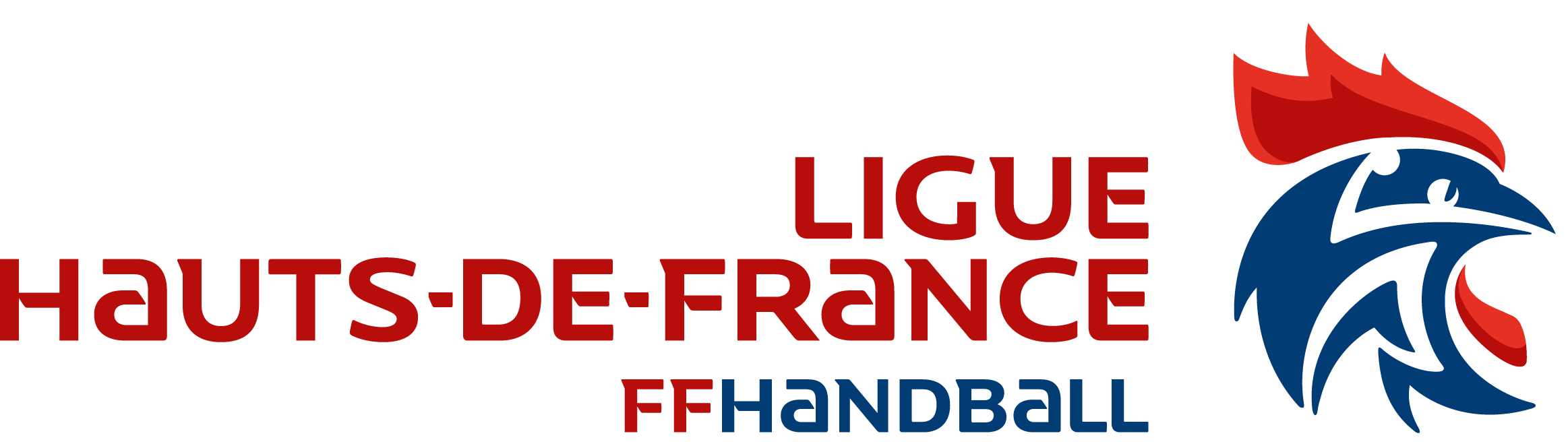 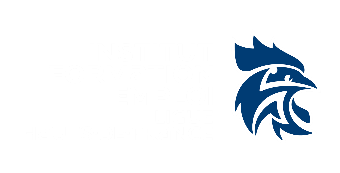 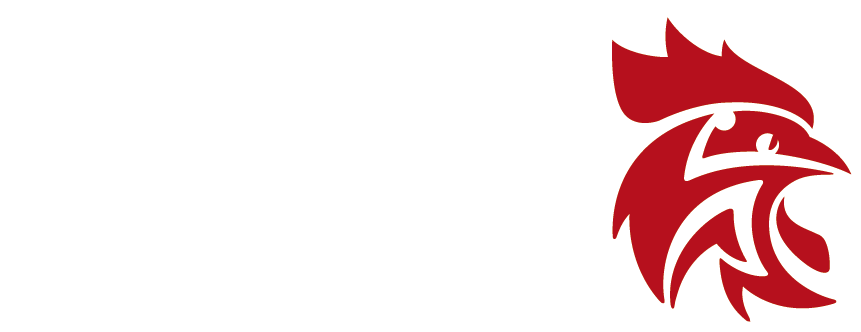 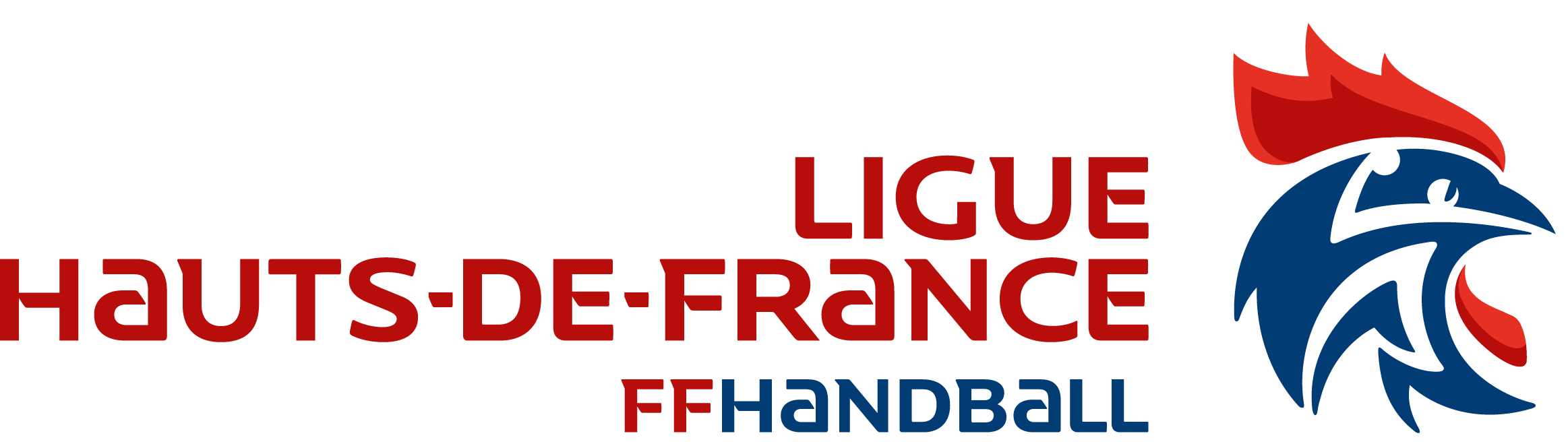 MERCI POUR VOTRE PARTICIPATION 

CONTACT : 
COMMISSION CMCD
5700000.cmcd@ffhandball.net 

Clément ROLLET :
5700000.crollet@ffhandball.net 

Johann COQUIN :
5700000.jcoquin@ffhandball.net
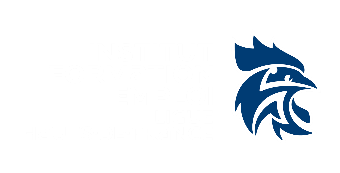 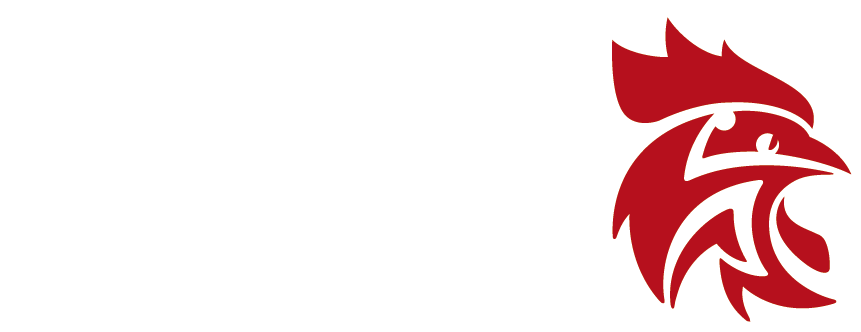